Лекція 12.ТЕОРІЯ РИНКІВ РЕСУРСІВ
Попит фірми на один змінний фактор. Зміни у попиті та  еластичність попиту фірми на ресурс. Ринковий попит на фактори виробництва. 
Попит фірми на декілька факторів виробництва та їх оптимальне співвідношення.
Пропонування та рівновага фірми і галузі на конкурентному ринку праці. Ринки праці з недосконалою конкуренцією.
Ринки капітальних активів, фінансового капіталу та послуг капіталу.
Ринок землі. Визначення ціни землі.
1. Попит фірми на один змінний фактор. Зміни у попиті та  еластичність попиту фірми на ресурс. Ринковий попит на фактори виробництва.
Аналіз попиту на фактори виробництва базується на ряді припущень, основними з яких є наступні:
кожен фактор має свою продуктивність, яку враховує фірма, купуючи ресурси;
у короткостроковому періоді діє закон спадної віддачі (спадної продуктивності факторів виробництва);
у довгостроковому періоді існує взаємозамінність основних факторів виробництва.
Похідний характер попиту на фактори виробництва
похідний характер попиту на фактори виробництва означає, що він фактично породжується попитом на товари і послуги;
по-друге, кількість різних видів ресурсів, які купує фірма, залежить від технології, яку фірма обирає для виробництва продукції;
по-третє, обсяг попиту на кожен з факторів виробництва залежить від співвідношення його продуктивності і ціни.
Додатково ускладнює аналіз те, що попит на ринку факторів виробництва формується в складних умовах переплетіння різних ринкових структур.
Водночас відносно попиту на ресурси діють ті ж закономірності, що і для попиту на готову продукцію: 
між ціною і обсягом  попиту на ресурс існує обернена залежність; 
згідно з законом попиту чим вищою є ціна ресурсу, тим меншим за інших рівних умов буде обсяг попиту на нього.
Попит фірми на один змінний фактор
Теоретичною основою аналізу є короткострокова виробнича функція і закон спадної віддачі
В аналізі попиту на фактори виробництва ми спрощуємо ситуацію і припускаємо, що закон спадної віддачі починає діяти з самої першої одиниці змінного ресурсу.
Перед фірмою постає проблема визначення оптимальної кількості покупок фактора виробництва з метою максимізації чистої вигоди.
Чиста вигода покупця NB (netto benefit) = V (value) – E (expenses)
Загальне правило максимізації вигоди для покупця полягає у тому, що чиста ви­года максимізується, коли гранична цінність покупки стає рів­ною граничним видаткам на неї:
Гранична цінність покупки для покупця ресурсу (MV)
Граничні видатки фірми на ресурс (ME)
Правило оптимального використання ресурсів
прибуток будь-якої фірми буде максимізуватись за умови, що грани­чна доходність ресурсу буде рівною граничним видаткам на ресурс, або його ціні:
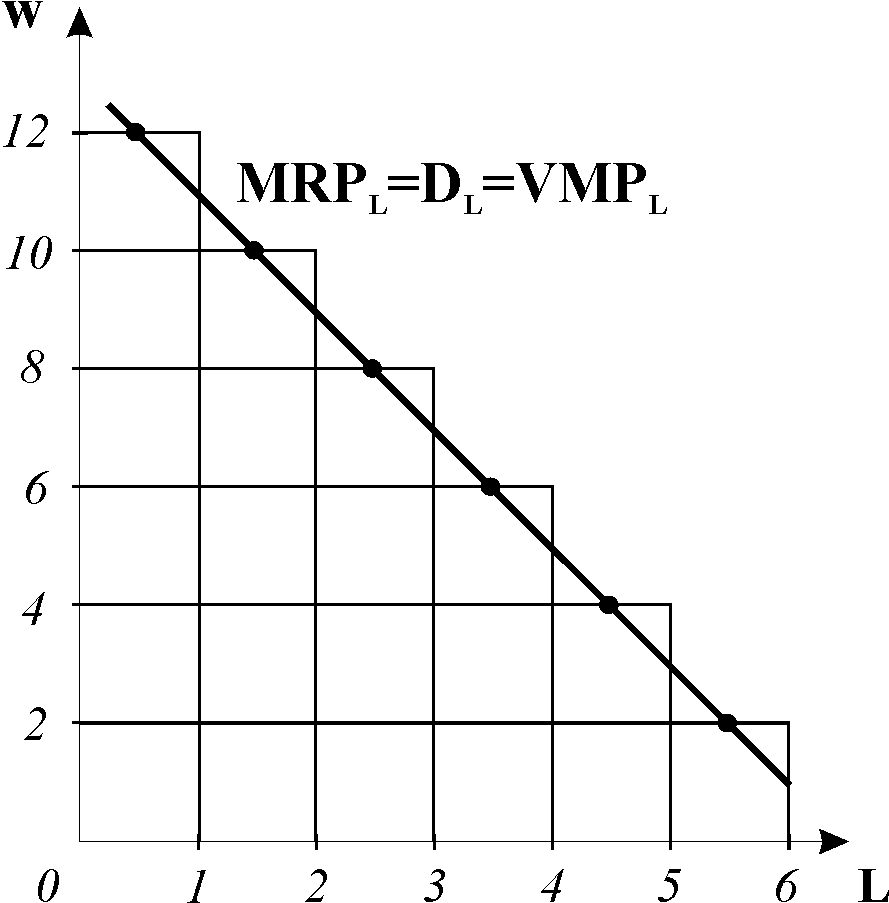 Попит конкурентної фірми на фактор виробництва
Попит фірми на ресурс відображає множину співвідношень граничної доходності ресурсу і його кількості. 

Кожна точка на кривій попиту показує кількість ресурсу, яку купувала б фірма за кожної можливої ціни (граничної доходності). 

Крива попиту має від’ємний нахил: чим нижчою буде гранична доходність (і ціна), тим більша кількість ресурсу буде придбана фірмою для розширення виробництва до рівня, який забезпечить максимізацію прибутку.
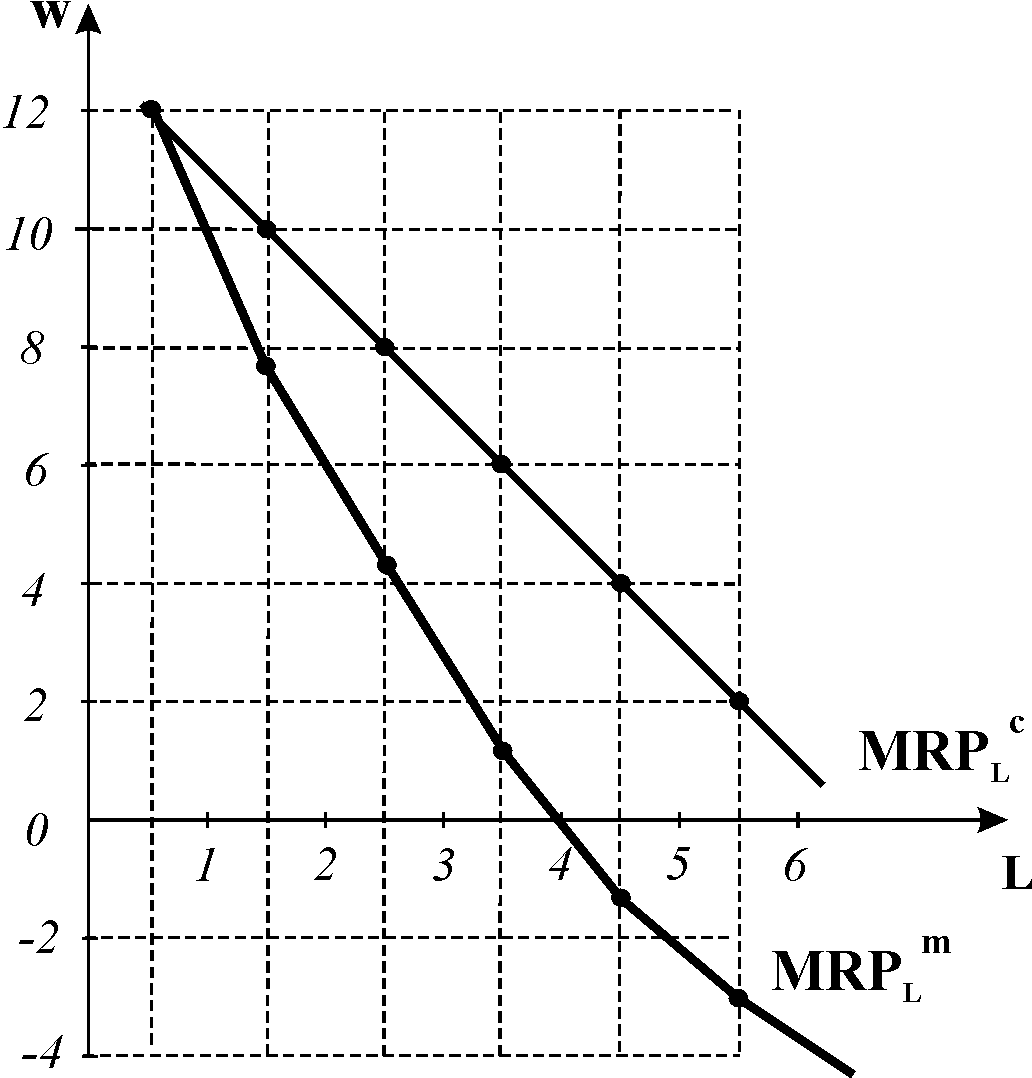 Рис. Попит на ресурси в умовах недосконало конкурентного ринку
Попит на ресурс недосконалого конкурента менш еластичний, ніж попит конкурентного виробника. 
Основним чинником, який впливає на обсяг попиту фірми на ресурс, є ціна даного ресурсу, котра відображає його граничну продуктивність
Зміни у попиті та еластичність попиту фірми на ресурси. Ринковий попит на фактори виробництва
Нецінові чинники попиту на фактори виробництва
зміна попиту на готову продукцію; 
зміна продуктивності ресурсу (Через зростання граничної продуктивності гранична доходність ресурсу збільшується, крива попиту переміщується праворуч); 
зміна цін інших ресурсів: 
якщо ресурси взаємозамінні, то зміна ціни одного з них викликає два ефекти: ефект заміни і ефект обсягу випуску;
якщо ресурси є взаємодоповнювачами, наприклад, на кожен верстат потрібен один робітник, то зміна ціни одного з ресурсів не викликає ефекту заміни, тому що обидва ресурси повинні застосовуватись у фіксованих пропорціях.
Цінова еластичність попиту на ресурс
Чинниками еластичності попиту на будь-який ресурс виступають:
еластичність попиту на готову продукцію – чим вища еластичність попиту на продукцію, тим більш еластичним є попит на ресурс, і навпаки;
здатність ресурсів до взаємозаміни – чим більше замінників має ресурс, тим більш еластичним є попит на нього. Важливу роль тут може відігравати фактор часу для заміни праці капіталом. 
питома вага видатків на ресурс у сукупних видатках фірми;
коефіцієнт (темп) зниження граничної продуктивності змінного ресурсу – якщо гранична продуктивність із залученням додаткових одиниць ресурсу спадає повільно (коефіцієнт низький), то гранична доходність ресурсу, отже, і крива попиту на ресурс, буде спадати повільно, попит матиме тенденцію до високої еластичності і навпаки.
2. Попит фірми на декілька факторів виробництва та їх оптимальне співвідношення
Фірма розширює попит на ресурси доти,
доки гранична доходність стане рівною граничним видаткам (ціні) для всіх ресурсів:
правилом оптимального співвідношення ресурсів:



За цієї умови фірма досягає максимально можливої величини прибутку з мінімальними витратами.
3. Пропонування та рівновага фірми і галузі на конкурентному ринку праці. Ринки праці з недосконалою конкуренцією.
Заробітна плата робітника є витратами фірми
Робоча сила (робітники) – фактор виробництва (ресурс). 
Фірми – покупці ресурсів. Вони створюють попит на ресурс. 
Крива пропонування праці для фірми – покупця на конкурентному ринку праці, показує, яку ціну фірма повинна заплатити за бажану кількість праці. 
Оскільки обсяг попиту окремої фірми відносно ринку в цілому надто малий, вона може придбати будь-яку кількість праці за наявною ринковою ставкою зарплати, ніяк не впливаючи на її рівень, тому пропонування праці для фірми абсолютно еластичне
Крива пропонування є горизонтальною лінією на рівні ринкової ставки заробітної плати, з величиною якої співпадають середні і граничні видатки фірми
Крива пропонування праці для галузі та економіки в цілому (крива сукупного ринкового пропонування) є зростаючою функцією ціни праці.
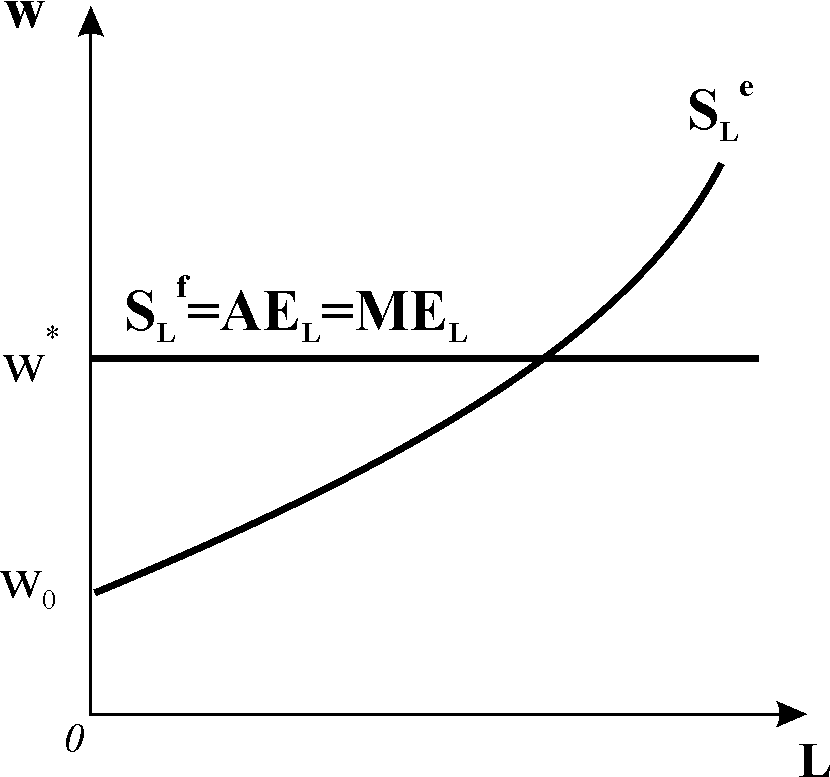 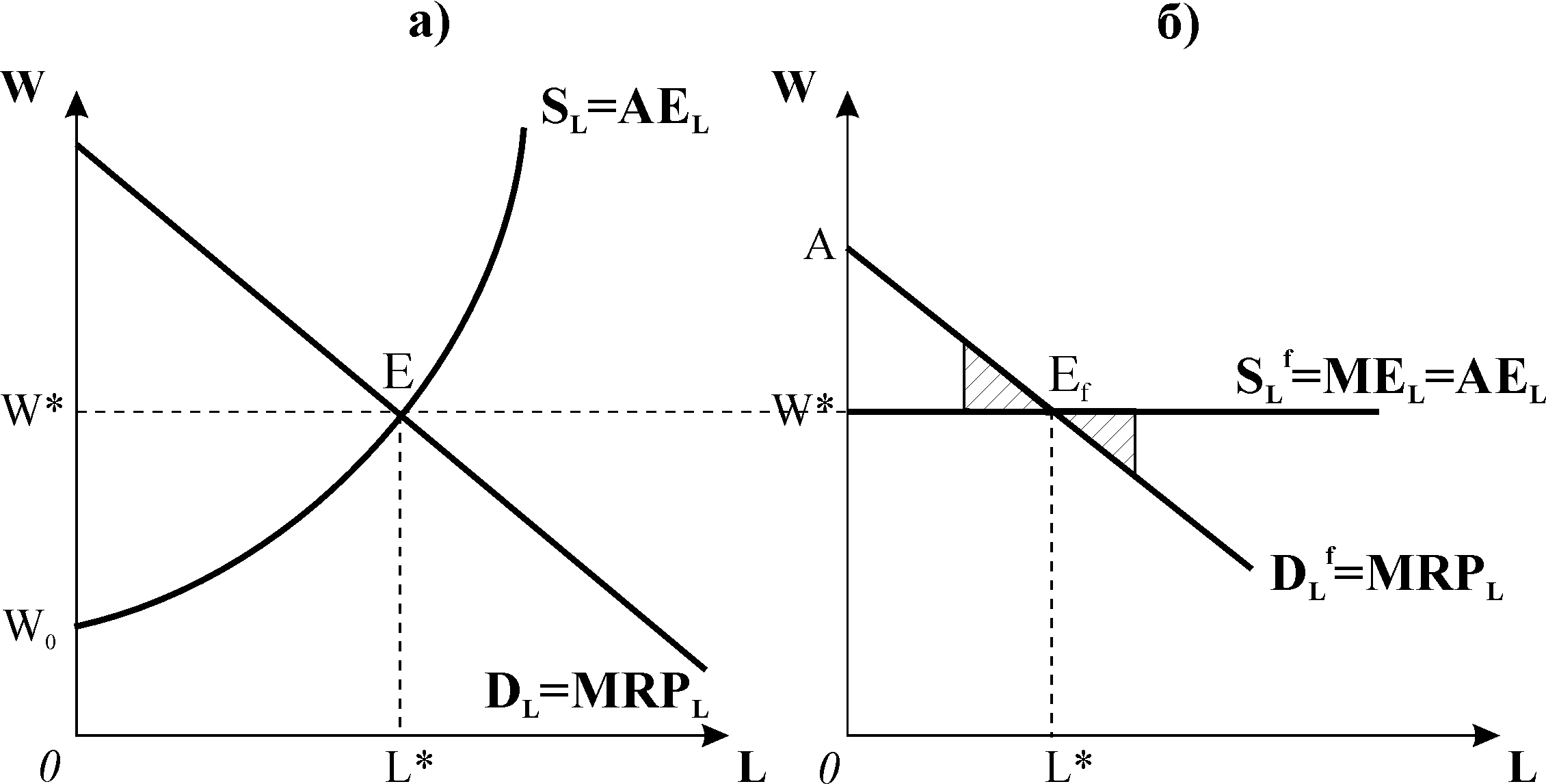 Ринкова рівновага і рівновага конкурентної фірми на ринку праці
В умовах досконалої конкуренції
Ринкова рівноважна ставка зарплати встановлюється внаслідок взаємодії сукупного попиту на працю та її сукупного пропонування і визначається граничною доходністю останнього з найнятих робітників даної кваліфікації, який має найнижчу продуктивність. 
Фірма визначає рівноважний обсяг праці за правилом оптимального використання ресурсу 

і максимізує прибуток за умови:
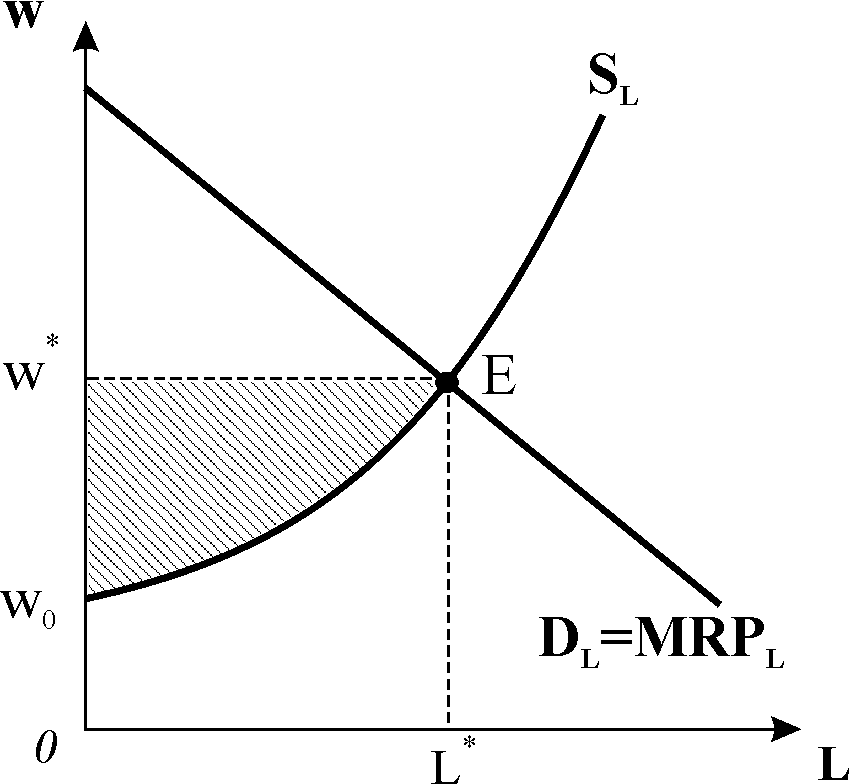 Економічна рента
Вигода фірми
Вигода для найманих робітників
від найму робітників визначається як різниця між сумою граничних доходностей всіх найнятих робітників, крім останнього, і видатками на заробітну  плату. Ця величина є нормальним (середнім) прибутком, який складає неявні витрати фірми.
визначається величиною одержуваної ними економічної ренти – різниці між рівноважною ставкою зарплати і мінімальними видатками, які могли б забезпечити найм робітників.
Найбільшу ренту одержують індивіди видатних, унікальних здібностей – спортсмени, актори і т.п. 
Якби пропонування праці було абсолютно еластичним, економічна рента дорівнювала б нулю.
Ринки праці з недосконалою конкуренцією
Недосконало конкурентні структури, які виникають на ринку праці, надають особливостей його функціонуванню. Тут можуть виникнути три ситуації:
покупцем є монопсоніст або олігопсоніст на ринку праці;
продавцем є монополіст на ринку праці;
двостороння монополія: монополіст – продавець зустрічається з покупцем – монопсоністом.
Модель монопсонії на ринку праці.
Монопсонія на ринку праці виникає, коли певна фірма є єдиним  наймачем робочої сили в регіоні 
Повна монопсонічна влада виникає також, коли економіка невеликих міст і селищ сформована навколо однієї великої за масштабами виробництва фірми
Якщо на ринку конкретного виду праці існує лише один покупець, крива пропонування праці для нього співпадає з кривою ринкового пропонування і є висхідною.
0
Модель монополії на ринку праці
Профспілки намагаються вирішити дві основні проблеми, які утім виключають одна одну: збільшити зайнятість і підвищити заробітну плату. 
Якщо профспілка своїм головним завданням вважає підвищення заробітної плати, вона намагатиметься впливати на фактори, які:
розширюють попит на робочу силу:
сприяння збільшенню попиту на продукцію, 
сприяння заходам підприємців щодо підвищення продуктивності праці, 
прагнення вплинути на підвищення цін ресурсів – замінників, щоб фірмам було невигідно їх застосовувати, заміщуючи членів профспілки іншими ресурсами;
 або обмежують її пропонування в економіці:
підтримують законодавство, яке обмежує імміграцію, 
виступають проти застосування дитячої праці, 
вимагають скорочення робочого тижня, 
обов’язкового виходу на пенсію, 
ліцензування професій, тощо.
a
0
Модель двосторонньої монополії на ринку праці
Двостороння монополія виникає, коли профспілка як продавець праці стикається з покупцем – монопсоністом. 
Монопсоніст приймає рішення згідно з правилом 
а профспілка – подібно до простої монополії на ринку товарів.
За інших рівних умов на такому ринку, порівняно з конкурентним, рівноважна кількість робітників буде меншою, а профспілкова ставка зарплати буде значно вищою за монопсонічну. 
Сторона, яка має більшу силу і ефективнішу стратегію, може добитись ставки, ближчої до тієї, яку запропонувала вона. Якщо сторони мають приблизно рівну економічну силу, ставка зарплати наближатиметься до конкурентної, а рівень зайнятості збільшиться.
0
4. Ринки капітальних активів, фінансового капіталу та послуг капіталу
Капітал і земля є товарами довготривалого використання, тому рішення фірм щодо їх залучення завжди повинні враховувати фактор часу. 
По суті єдиного ринку капіталу не існує, а є сукупність специфічних взаємопов’язаних ринків, які відображають рух різних функціональних форм капіталу. Тому для аналізу виділяють три види ринків:
ринок капітальних активів;
ринок фінансового капіталу;
ринок капітальних послуг.
На ринку капітальних активів купують і продають фізичний капітал. 
На обсяги пропонування капітального активу впливають: 
запас активу - кількість заводів, устаткування, транспортних засобів тощо, які знаходяться у власності фірм на даний момент часу, 
потік послуг від активу - кількість відпрацьованого часу машиною або устаткуванням за певний періоді 
потік доходів - прибутки або платежі, одержані від функціонування капітального активу протягом певного періоду.
Ціна капітального активу
сума грошей, за яку одиниця капіталу може бути куплена або продана у кожний даний момент. 
Ціна капітального активу включає сучасну цінність потоку майбутніх платежів, отриманих власником за весь період використання даного активу.
Сучасна (поточна) цінність майбутніх платежів – це сьогоднішнє значення суми, яка може бути виплачена в майбутньому.
Процедура, за допомогою якої обчислюється сьогоднішнє значення суми, яка може бути одержана в майбутньому, називається дисконтуванням.

100 гривень зараз ≠ 100 гривень через місяць (квартал, рік)
Чиста сучасна цінність (NPV)
Приклад 1
Приклад 2
Інвестиції
Ринок послуг капіталу
5. Ринок землі. Визначення ціни землі
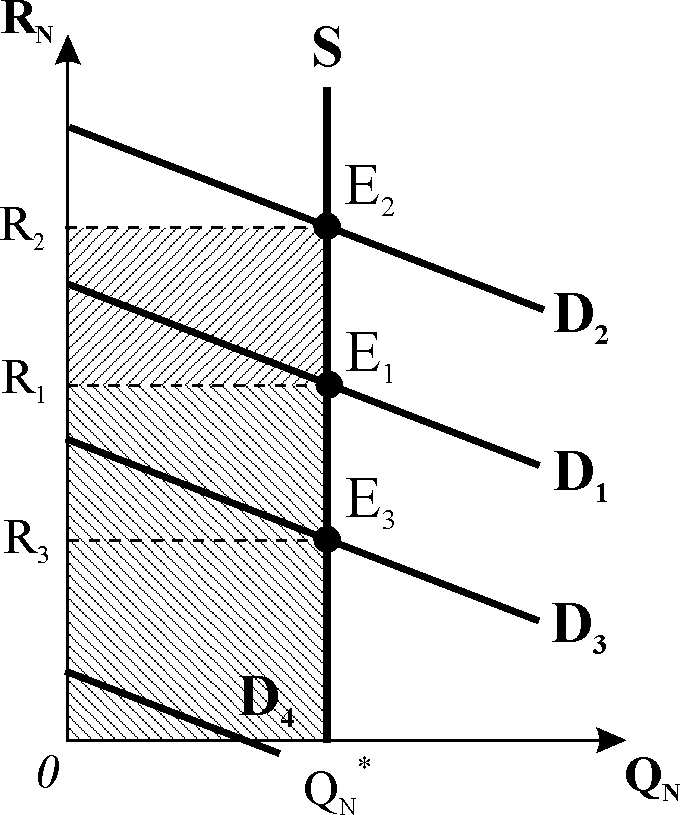 Рівновага на ринку землі.
Утворення земельної ренти
Визначення ринкової ціни землі, якщо вона продається, а не здається в оренду, має певні особливості, пов’язані з тим, що земля – це безстроковий вічний актив, який не зношується повністю від тривалого використання.
для обчислення ціни землі як безстрокового активу застосовують просту формулу, за якою вона визначається як капіталізована земельна рента
Це означає, що ділянка землі продається за таку суму, яка, якщо буде покладена в банк під очікувану ставку проценту, принесе доход такої ж величини, як і земельна ділянка.